Defining Epidermal Growth Factor Receptor exon 20 mutant sensitivity to tyrosine kinase inhibition
Danny Rayes
Epidermal Growth Factor Receptor
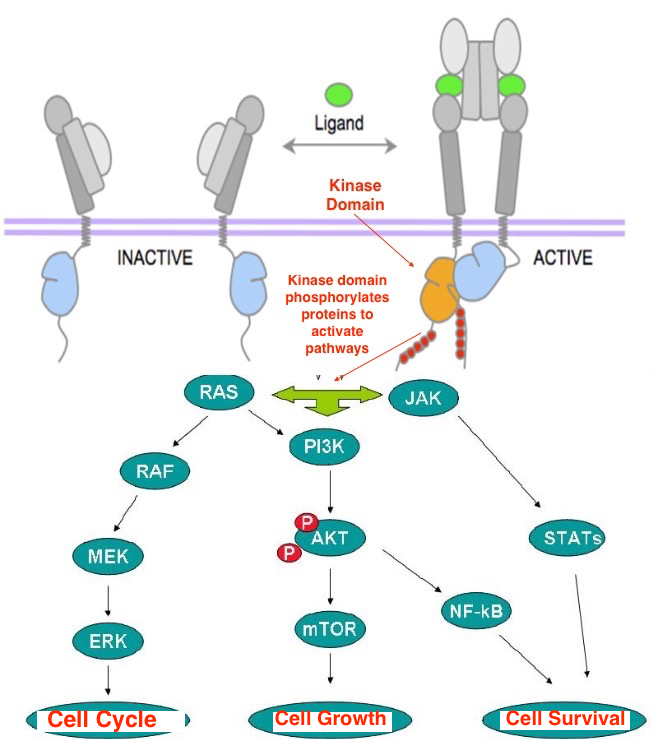 EGF + EGFR  growth and proliferation
Mutant EGFR (no ligand)  growth and proliferation
Inhibiting activating mutations
Epidermal Growth Factor Receptor
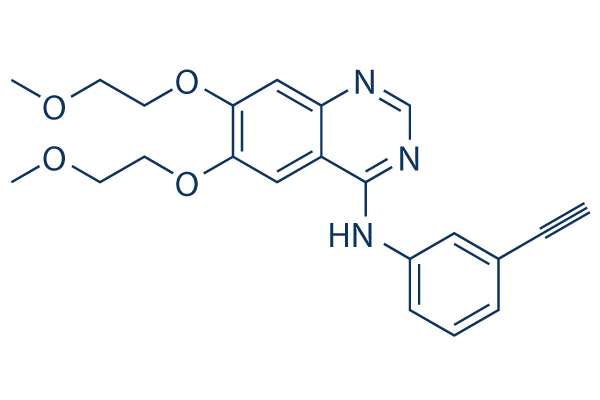 Tyrosine kinase inhibitor
Kinase domain
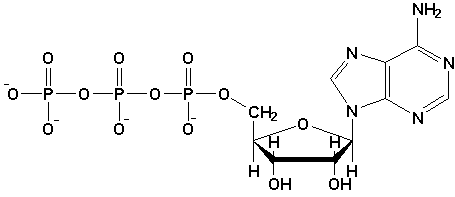 ATP can’t bind
Mutations in EGFR resistant to TKIs
What makes exon 20 mutations resistant?
Yasuda et al 2013 studied the resistance of seven prevalent exon 20 mutations to tyrosine kinase inhibitors
Unexpectedly, they found one mutation that was sensitive. An insertion of four amino acids, FQEA, between residue 763 and 764
Tyrosine kinase inhibitor
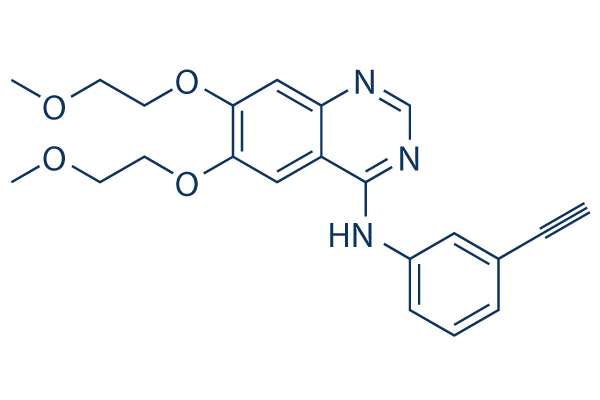 Kinase domain- insertion FQEA
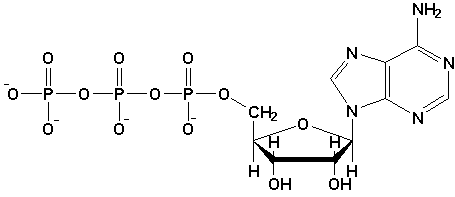 ATP can’t bind
Experimental Question
Are there other exon 20 insertion mutations that cannot auto-phosphorylate in the presence of tyrosine kinase inhibitors?
My Experiment
Choose exon 20 mutations not previously studied in vitro 
Focus on residues 762-768 (Arcila et al 2013)
Create stable cell lines expressing mutant EGFR
Expose cell lines to Erlotinib and Western blot EGFR to determine phosphorylation
Expressing mutations
1) Create an expression vector containing Wild Type EGFR and a selectable marker (GFP)
2) Use the vector as a template for constructing mutants by site-directed mutagenesis
Site-Directed Mutagenesis
Creation of a stable cell line
Packaging cell transcribes proteins necessary for retroviral assembly (gag, pol, env)
Transfect mutant construct into packaging cell
Retrovirus transduces mutant construct into Ba/F3 cell line
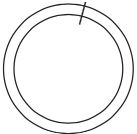 Successfully integrated constructs will express the Green Fluorescent Protein
Additional screening to asses transforming ability of mutations
Creation of a stable cell line
Mutant Ba/F3 cells grow in absence of IL3
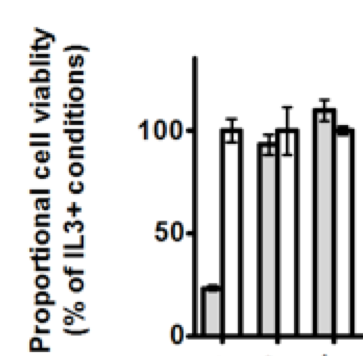 IL3-
IL3+
Empty  mutant mutant
Western Blotting
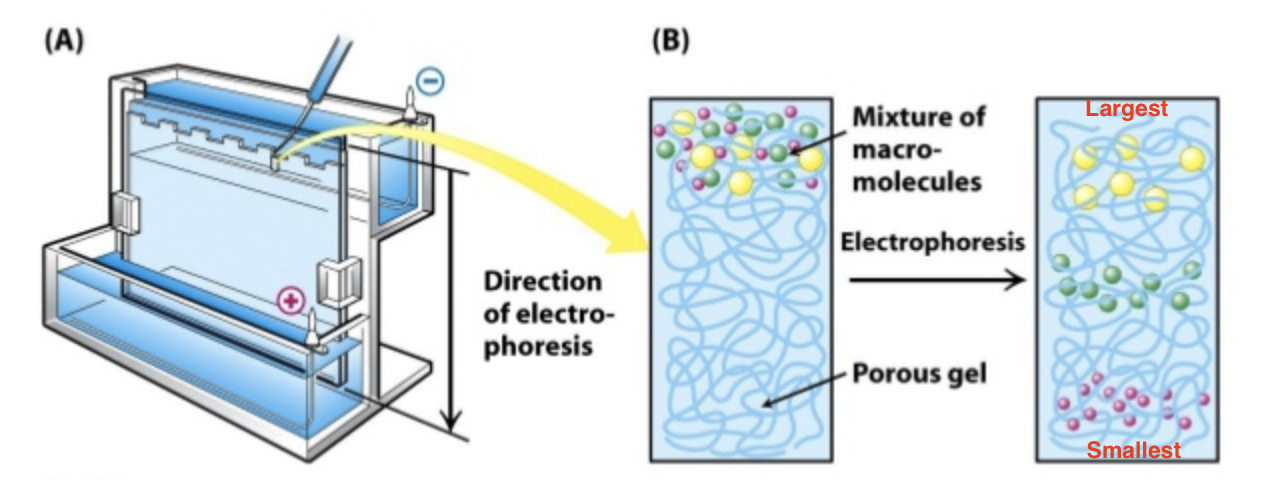 Protein separated by size using gel electrophoresis
Western Blotting
Predictions
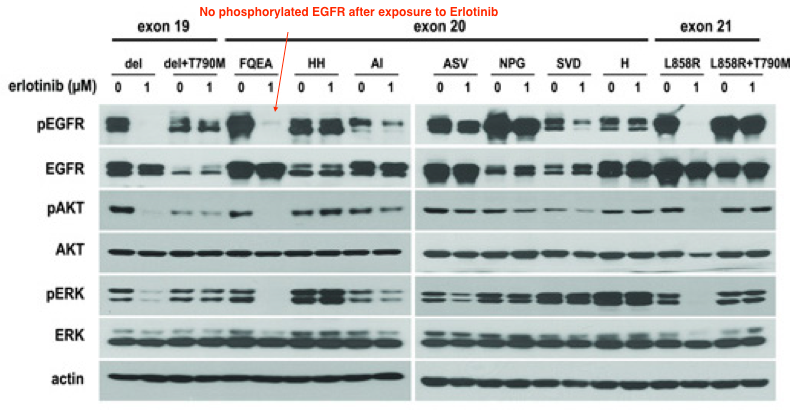 Limitations
This experiment tests sensitivity in vitro, meaning it does not directly translate to live cells
If Erlotinib inhibits a mutation, it does not necessarily mean that treatment would be effective for a diseased patient 
Another study must be done to asses the dose response of the mutation to Erlotinib
There must be a therapeutic window, aka Erlotinib must bind to the mutated EGFR with higher affinity than the Wild type EGFR in order to be a viable treatment